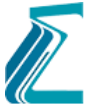 Федеральное государственное бюджетное учреждение науки Институт систем информатики им. А.П. Ершова Сибирского отделения Российской             академии наук(ИСИ СО РАН)
Местонахождение института:
630090, Российская Федерация, г. Новосибирск, 
проспект Академика Лаврентьева, 6.тел. (383) 3308652, факс (383) 3323494,вебсайт www.iis.nsk.su,электронная почта iis@iis.nsk.su.
II НАУЧНО-ПРОИЗВОДСТВЕННЫЙ ФОРУМ «ЗОЛОТАЯ ДОЛИНА» - 2024
Направление 

ИСКУССТВЕННЫЙ ИНТЕЛЛЕКТ В ПРОМЫШЛЕННОСТИ И РОБОТОТЕХНИКА
Лаборатория теоретического программирования
Если вам нужно
Области применения
Безопасное программное обеспечение
Хорошее качество требований
Верификация аппаратного обеспечения
Свяжитесь с нами!
Мы готовы обсудить кооперацию
Verification Work Group
Верификация программного обеспечения
Верификация искусственного интеллекта
Верификация встроенного программного обеспечения
Верификация управляющего программного обеспечения
Разработка языков программирования и инструментов для управляющего программного обеспечения

Разработка требований к программному обеспечению
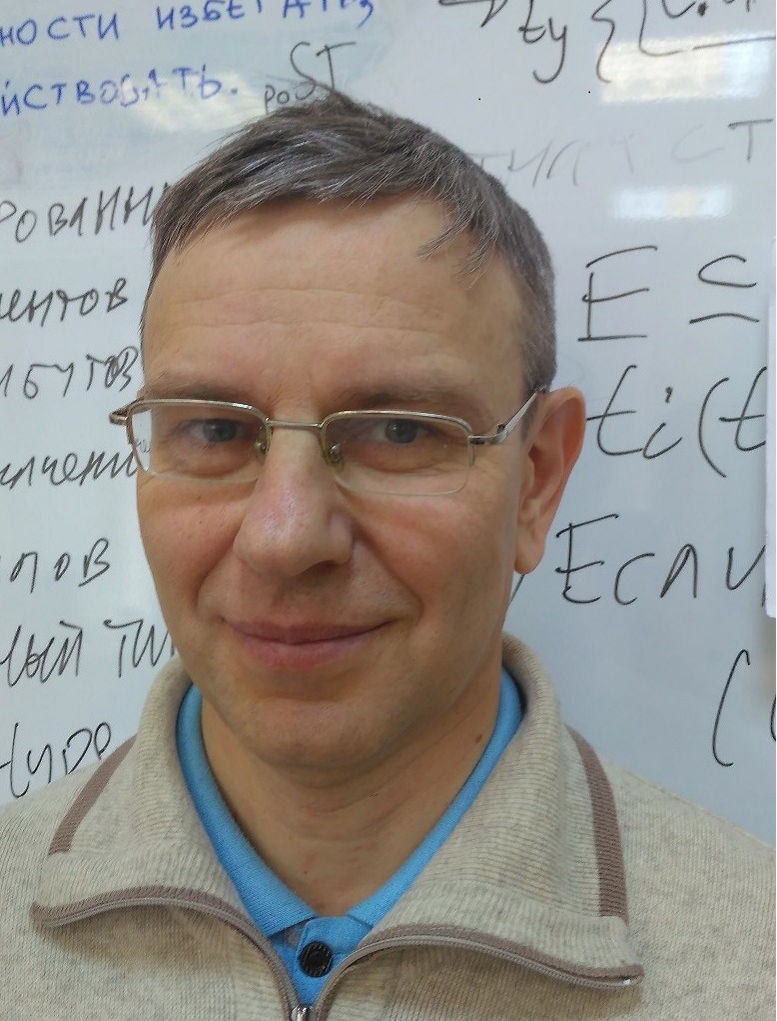 к.ф.-м.н. Гаранина
к.ф.-м.н. Кондратьев
к.ф.-м.н. Ануреев
Разработка формальных моделей для программного и аппаратного
обеспечения
Контакты
Методы
Дедуктивная верификация
Проверка модели
Верификация времени исполнения
Автоматы
Программные логики
Онтологии и логики знаний
Игорь Ануреев, Руководитель группы, +79137694105, anureev@gmail.com
Наталья Гаранина, +79139189293, natta.garanina@gmail.com
Дмитрий Кондратьев, +79232484459, apple-66@mail.ru
Звоните, пишите, мы найдем время встретиться
Лаборатория системного программирования
Технология автоматного программирования для разработки
 систем управления
Контакты: Шелехов Владимир Иванович, vshel@iis.nsk.su

Реализуется на базе любого языка программирования (ЯП) введением автоматной композиции, которая может быть закодирована конструкциями любого ЯП. Технология не использует инструментов и применима к любому ЯП. Обеспечивается возможность формальной верификации программ на базе инструментов Event-B и Why3. Автоматная программа проще и эффективней в сравнении с другими известными подходами. Технология применима для разработки систем управления роботами и БПЛА, а также для построения моделей в системной инженерии. Разработана автоматная модель научной деятельности, обнажившая принципиальные недостатки существующей организации научной деятельности; предложена альтернативная организация.
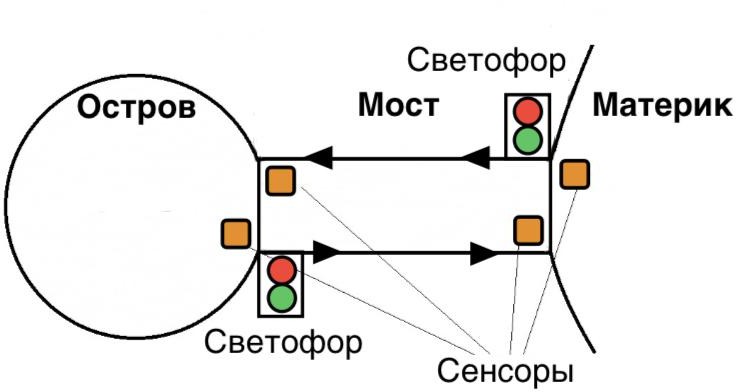 Лаборатория теории параллельных процессов
Формальные методы для верификации гибридных систем
Контакты: Коровина Маргарита  Владимировна  korovina@iis.nsk.su
В нашей повседневной жизни мы в значительной степени полагаемся на системы, критически важные для безопасности, которые включают управление воздушным движением, железнодорожные системы, электростанции, навигационные системы, медицину: измерительные и лечебные приборы. Поэтому верификация систем, критически важных для безопасности, имеет первостепенное значение. 
            В рамках  лаборатории мы разрабатываем формальные методы верификации таких систем, в частности, методы, основанные на гибридных автоматах, сетях Петри, эволюционирующих и адаптивных систем.    На рисунке слева изображен гибридный автомат, моделирующий сценарий кооперативного движения поездов. Основная цель — гарантировать, что поезда не смогут врезаться в другие поезда, т. е. расстояние между ними будет больше критического расстояния.
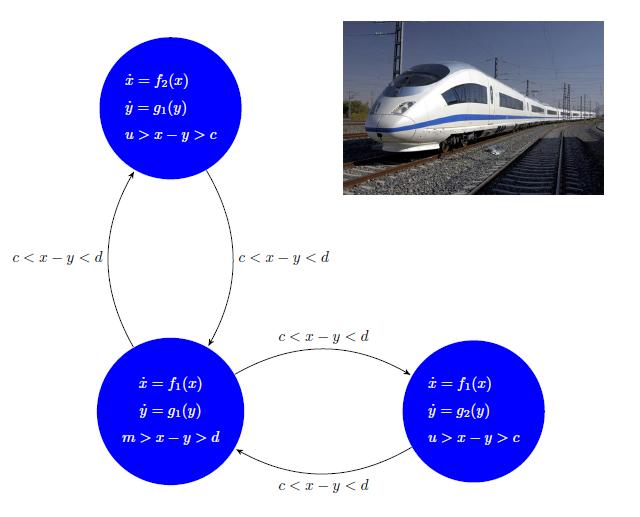 Публикации:	1. F. Brauße, K. Korovin, M. Korovina, N. Müller//The ksmt calculus is a δ-complete decision procedure for non-linear constraints. // Theor. Comput. Sci. 975: 114125 (2023)
                          2. F. Brauße, K. Korovin, M. Korovina, N. Müller //A CDCL-Style Calculus for Solving Non-linear Constraints. // FroCos 2019: 131-148.
 	3.  E. Bozhenkova,  I. Virbitskaite. // Extended Future in Testing Semantics for Time Petri Nets // Studies in Computational Intelligence, 2023, 1091 SCI,  pp. 65–89.
	4. N. Gribovskaya,   I. Virbitskaite.  // Comparative Transition System Semantics for Cause-Respecting Reversible Prime Event Structures // EPTCS, 2023, 386, pp. 112–126.
	5. I. Virbitskaite, A. Zubarev // True Concurrency’ Semantics for Time Petri Nets with Weak Time and Persistent Atomic Policies // Programming and Computer Software, 2021, 47(5).
	6. I. Tarasyuk, I.V. // PERFORMANCE PRESERVING EQUIVALENCE FOR STOCHASTIC PROCESS ALGEBRA DTSDPBC  // SeMR2023, 20(2), pp. 646–699.
Лаборатория смешанных вычислений
Методы и средства декомпозиции булевых функций для задач синтеза логических схем микроэлектроники
Автор: к.ф.-м.н. Емельянов Павел Геннадьевич    emelyanov@iis.nsk.su
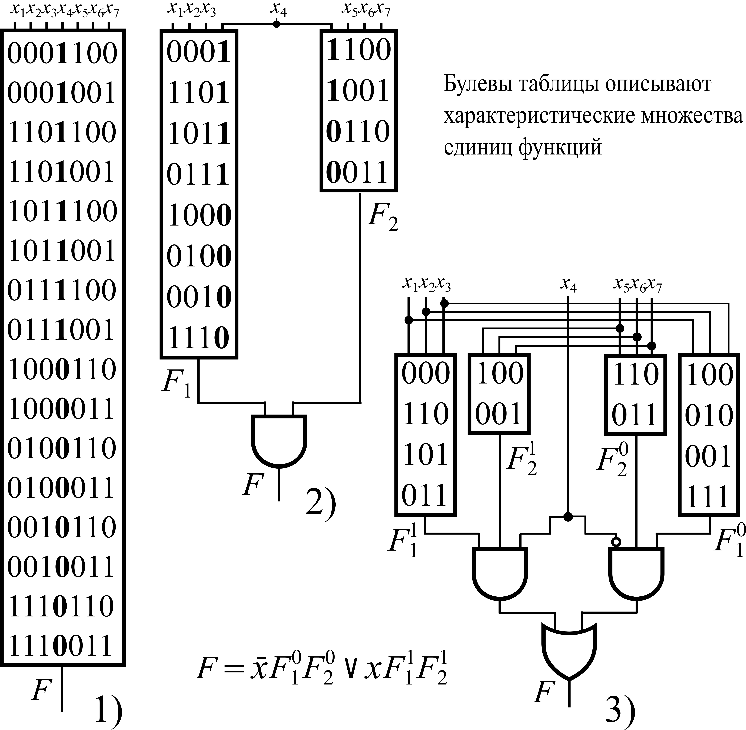 В рамках полного производственного цикла микроэлектроники важным этапом является этап проектирования логических схем в САПР, в том числе их оптимизация. Оптимизация комбинационной части схемы состоит в отыскании представления составляющих ее булевых функций, удовлетворяющего тем или иным критериям: скорость срабатывания, компактность, энергоэффективность. Декомпозиция булевых функций – один из методов достижения поставленной цели. Разработка систем на основе ПЛИС является по сути отысканием декомпозиции с заданными свойствами.
В данном проекте разработан обобщенный алгоритм декомпозиции, настраиваемый на различные представления булевых функций, используемых в САПР микроэлектроники: (частичные) таблицы истин-ности, АНФ (разные форматы), СДНФ/СКНФ (множество нулей/единиц), ДНФ/КНФ, БДР, ФБДР, КИГ. Тестирование продемонстрировало хорошую производительность данных методов. Кроме того, данные методы применимы и в других областях (например, K&DM, оптимизации таблиц принятия решений и т.д.).
Декомпозиция функции F с одной разделяемой переменной x4.
конъюнктивная F(X,Y)=G(X) AND H(Y); 
дизъюнктивная F(X,Y)=G(X) OR H(Y);
с заданными разделяемыми переменными F(X,Y,Z) = G(X,Z) AND H(Y,Z);
с малым дефектом F(X,Y)=G(X) AND H(Y) XOR D(Z);
с сокращением переменных F(X,Y)=G(X)=H(Y).
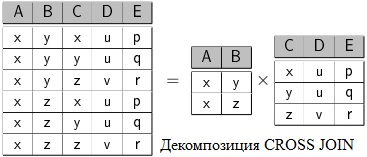 Лаборатория смешанных вычислений
Зав. лабораторией Бульонков Михаил Алексеевич mike@iis.nsk.su
МИКС-ПРОСТОРсистема прогнозирования развития транспортной сети(совместно с ИЭиОПП СО РАН)
Позволяет задавать и варьировать опорную транспортную сеть 
  с различными видами транспорта
  множеством видов продуктов
  различной стоимостью и пропускной способностью          отдельных плеч
 Находит оптимальное (с точки зрения суммарной         стоимости перевозок) решение.
 Предоставляет широкий набор инструментов, как статистических так и визуальных, для сравнительного анализа различных вариантов.
[Speaker Notes: 10 лет
Много приложений, помимо транспортной задачи. Но в большинстве – экономического характера.]
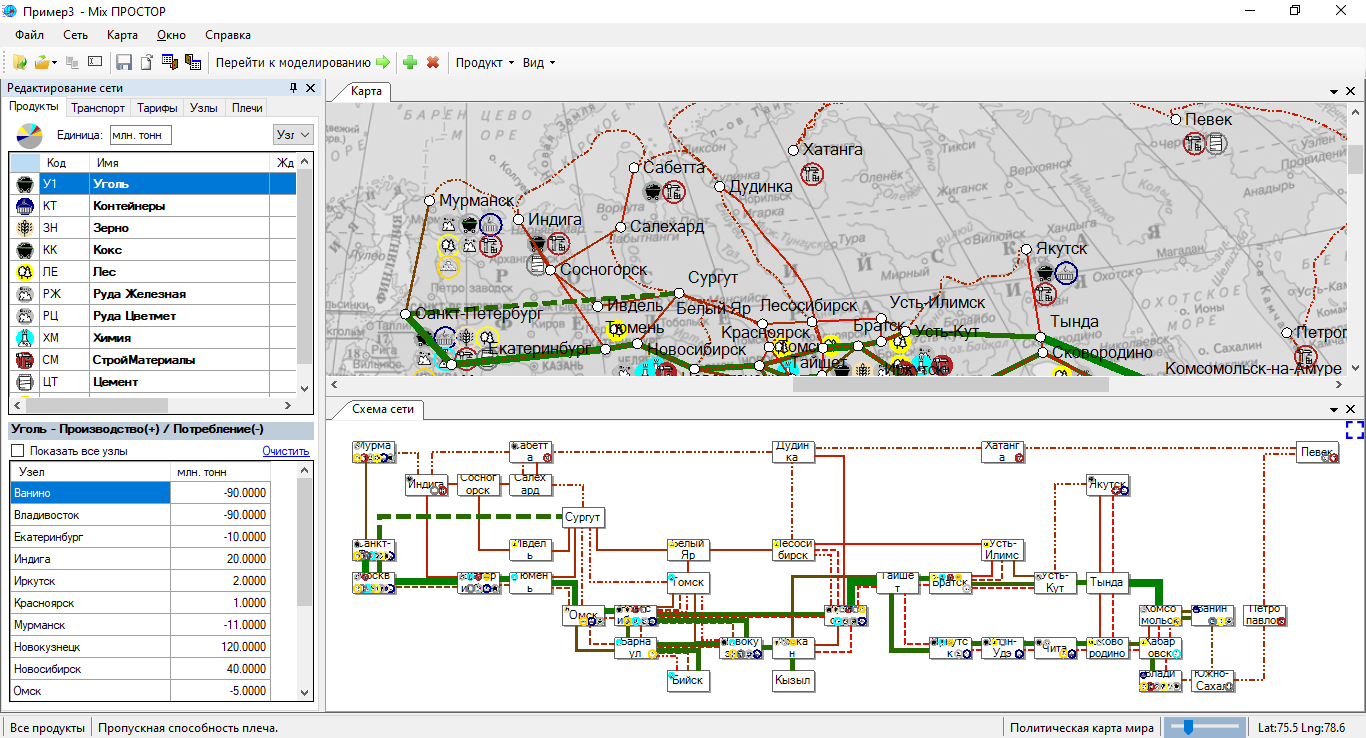 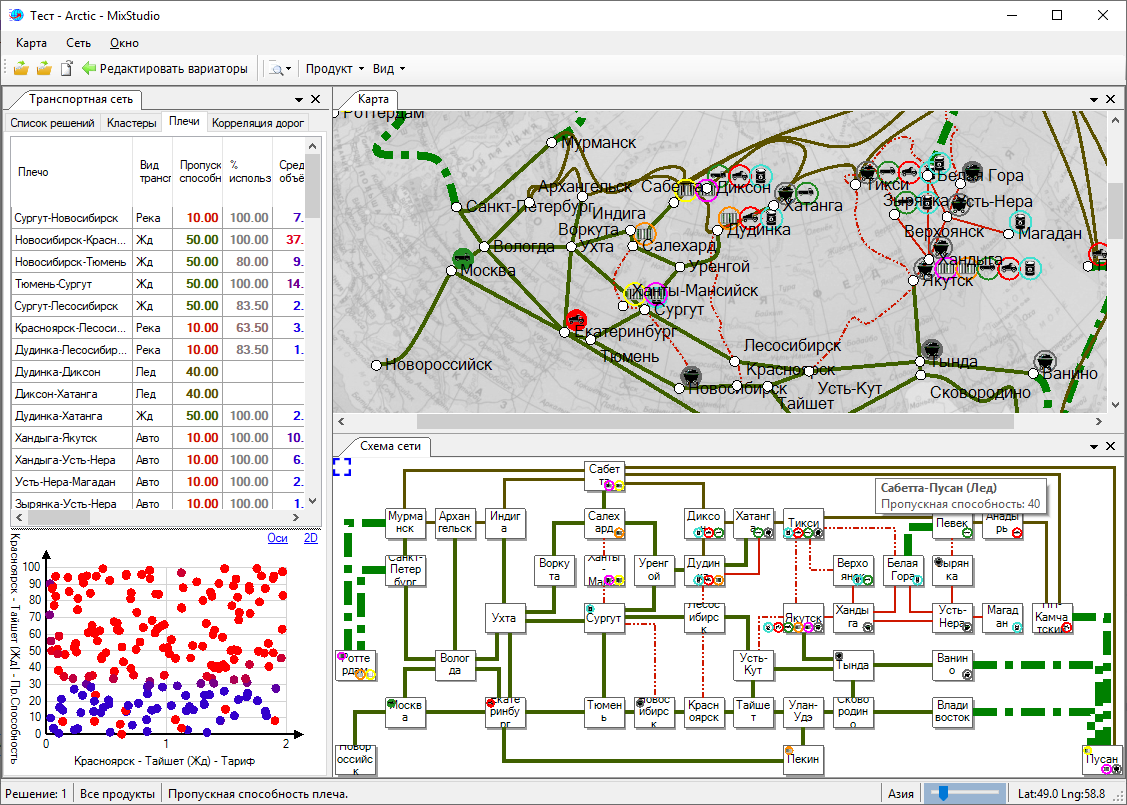 [Speaker Notes: Система автоматизации научных исследований: подготовка данных, проведение эксперимента, анализ результатов]
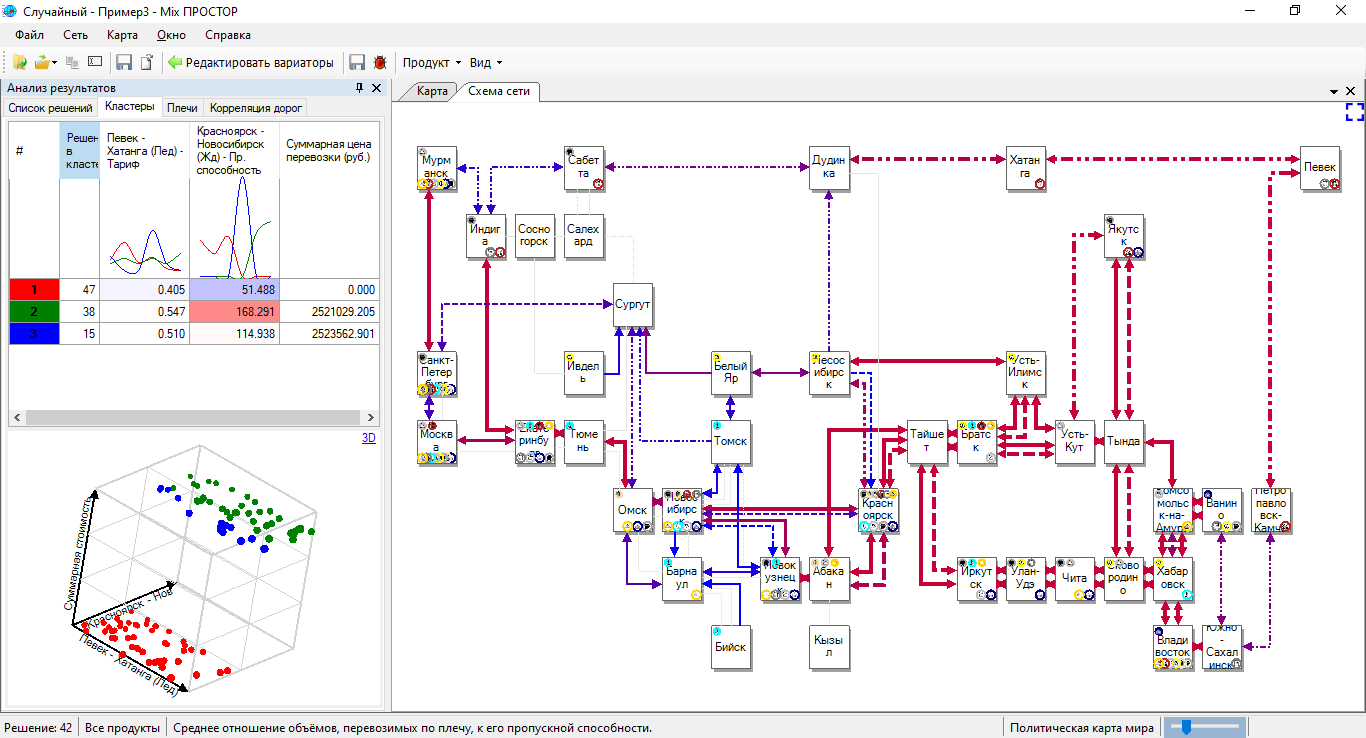 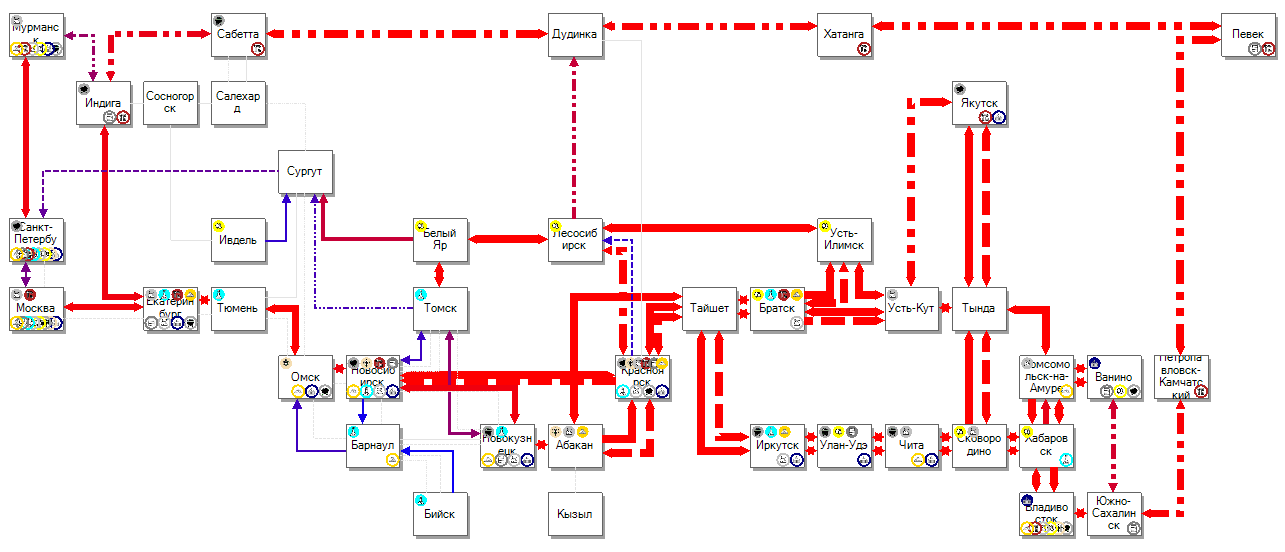 МИКС-ПРОСТОР помогает эксперту в прогнозах изменения грузопотоков
При перекрытии или существенном уменьшении пропускной способности отдельных транспортных плеч;
При изменении транспортных тарифов по отдельным плечам или транспортным коридорам;
При использовании дополнительных, не существующих в настоящее время транспортных маршрутов;
При предполагаемых долгосрочных изменениях объёмах производства и потребления в узлах сети.
и т.п.
Лаборатория информационных систем
Электронный архив академика
Андрея Петровича Ершова (1931-1988) http://ershov.iis.nsk.su/
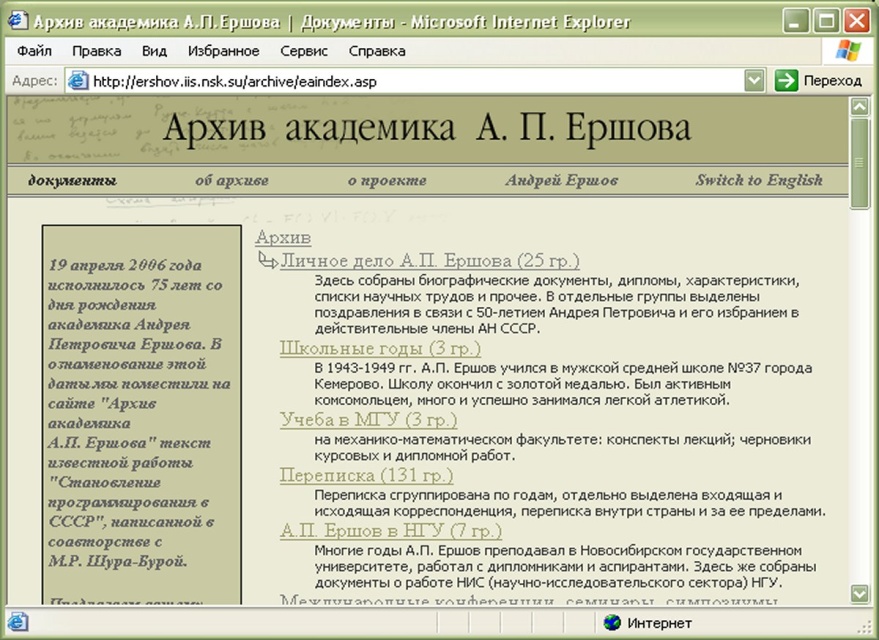 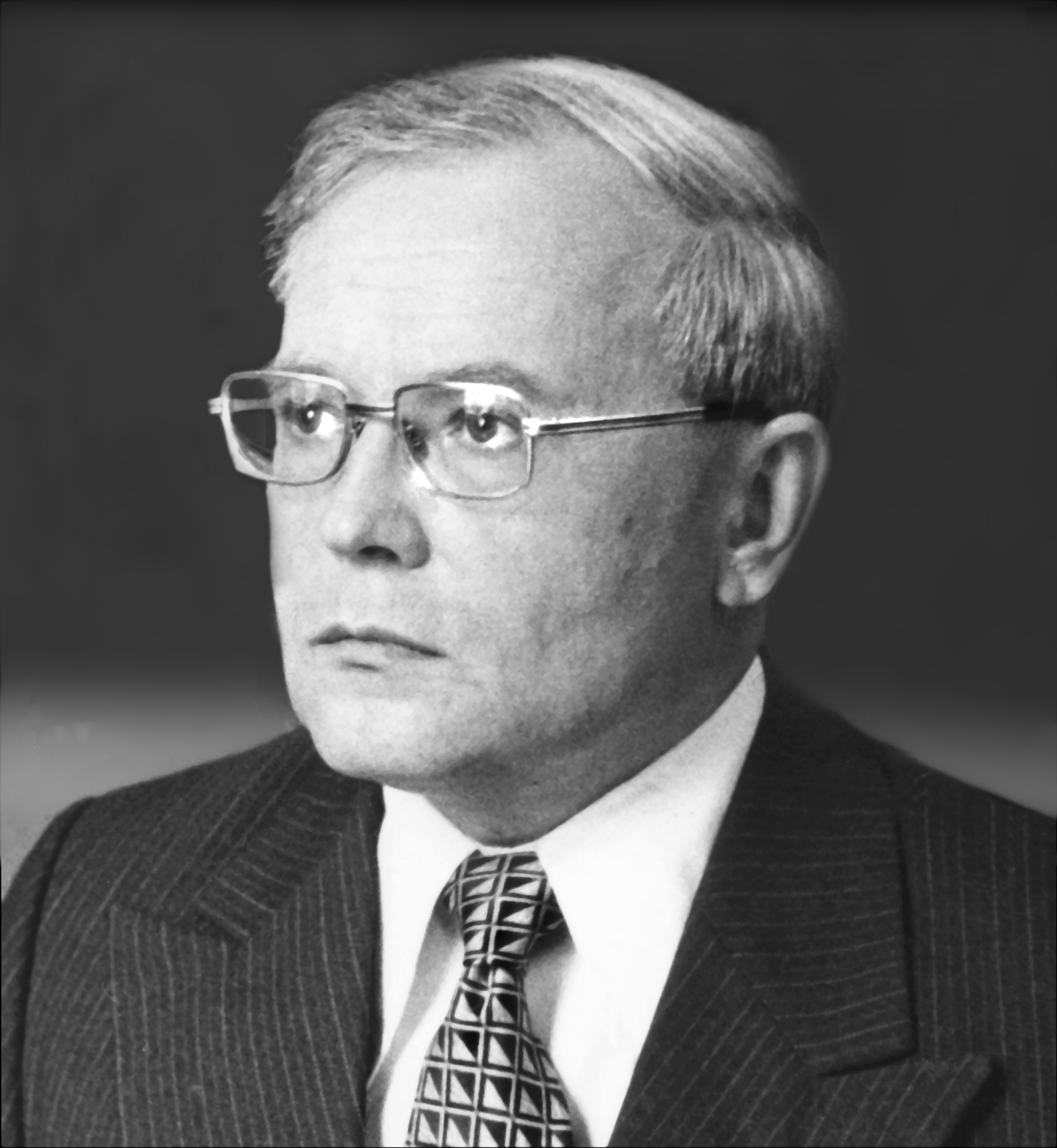 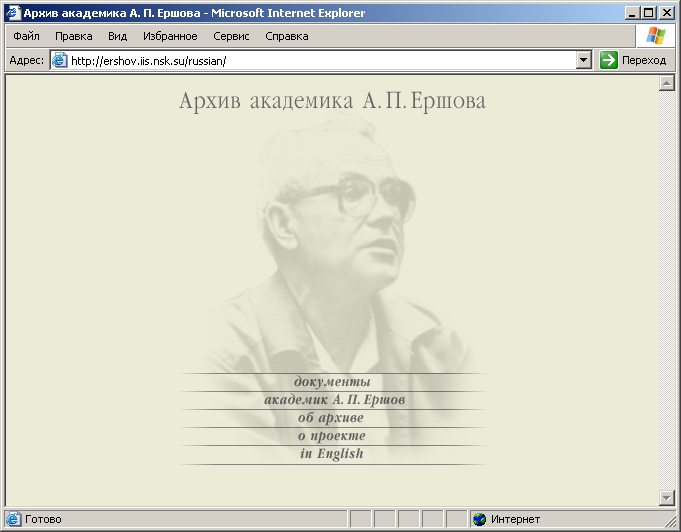 Вся история информатики в СССР
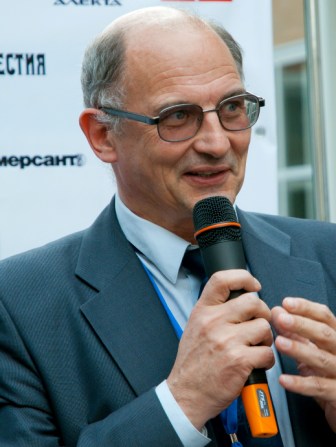 Научный руководитель проекта д.ф.-м.н. Александр Гурьевич Марчук mag@iis.nsk.su
УВАЖАЕМЫЕ УЧАСТНИКИ ФОРУМА!

Презентацию и раздаточный материал 
Вы можете найти на сайте 
Института  систем информатики СО РАН 
по ссылке: https://www.iis.nsk.su/
или
  по QR code 

СПАСИБО за внимание!
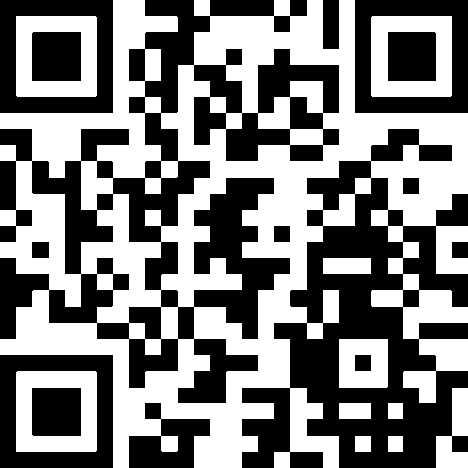